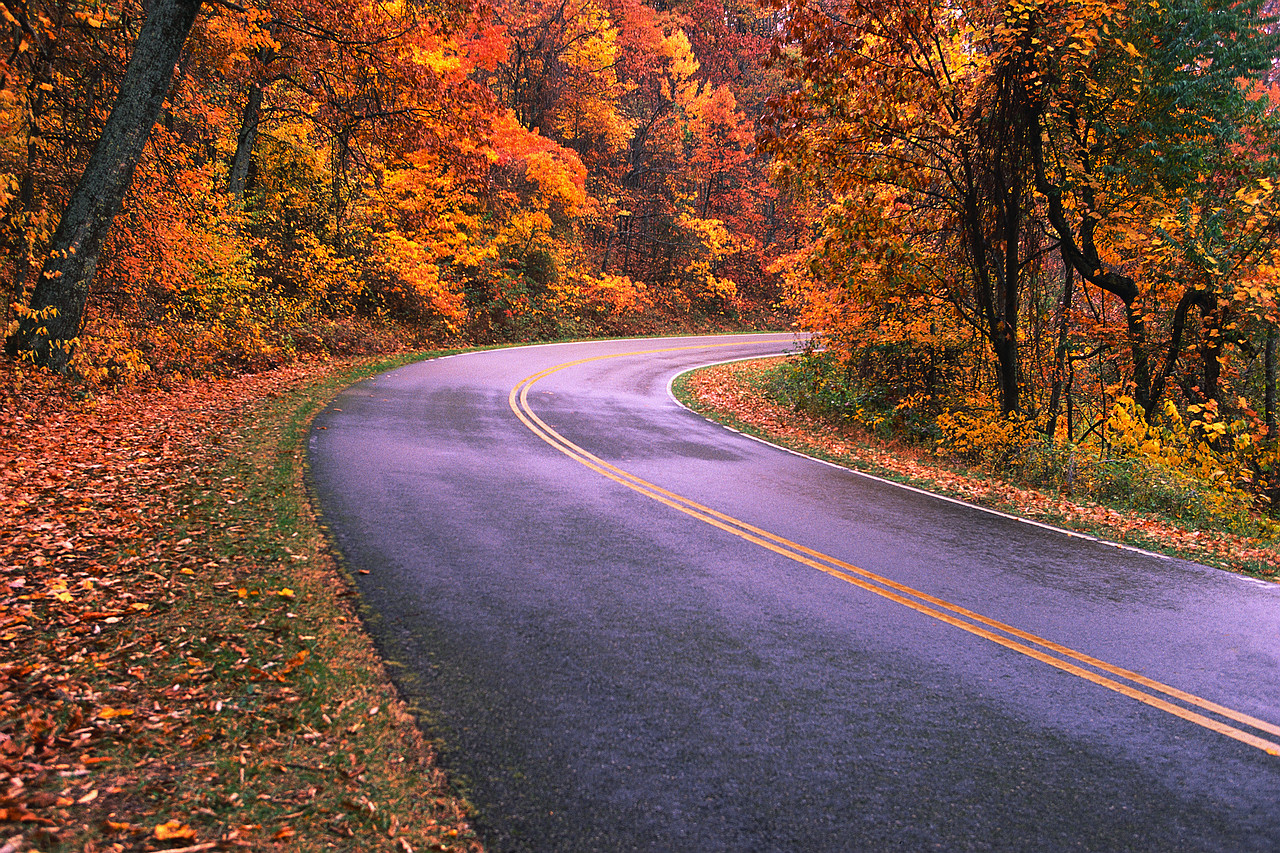 Welcome to Jennings Elementary School
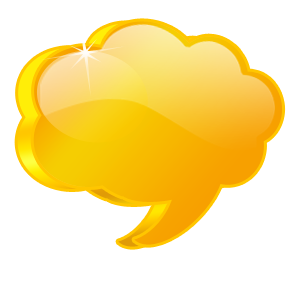 “The Journey Begins Here”
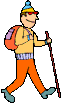 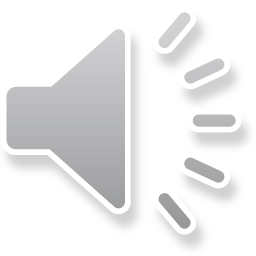